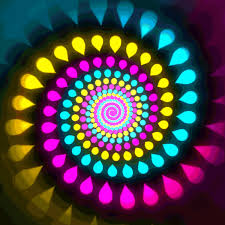 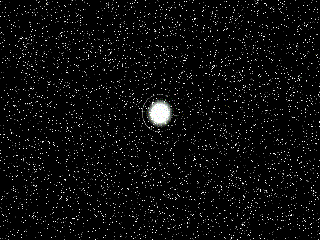 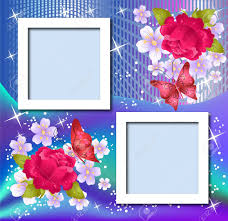 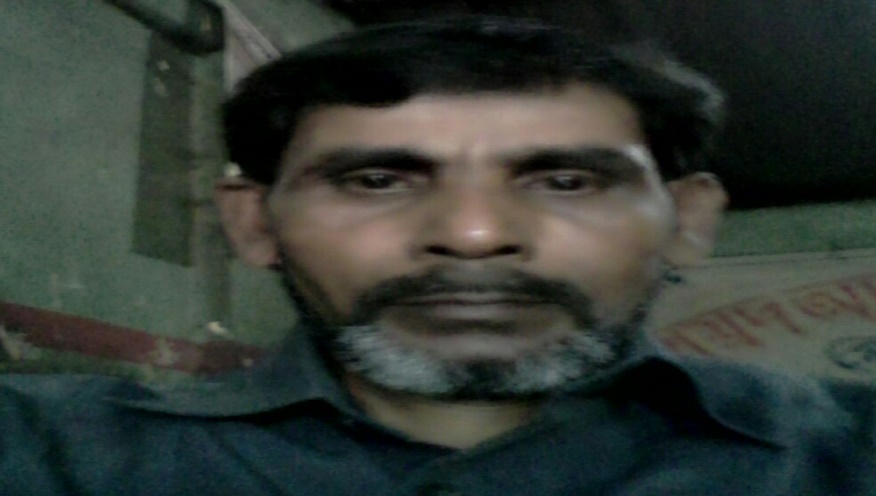 MD ABUL KASHEM 
ASSISTANT TEACHER 
LAKESHOR DAKHIL MADRASA 
CHATAK SUNAMGONJ 
O1786498922
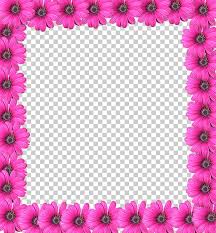 Healthy food
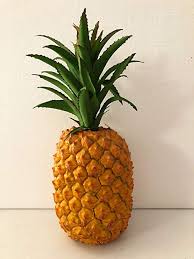 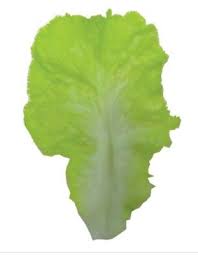 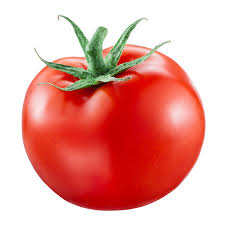 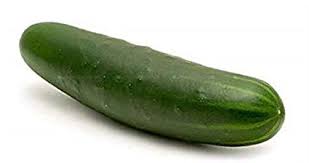 Pineapple
Tomato
Lettuce
Cucumber
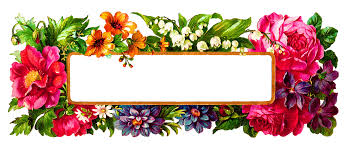 Unhealthy food
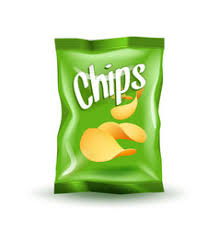 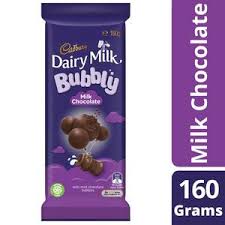 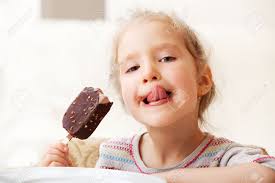 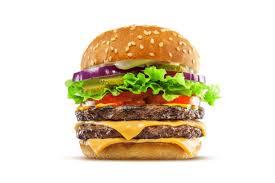 Chips
Barger
Chocolate
Ice-cream
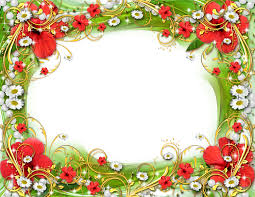 Lesson introduce
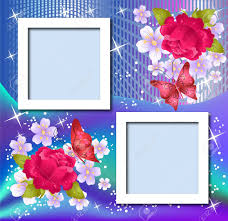 What food should we eat ?
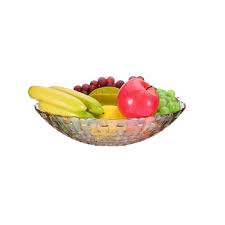 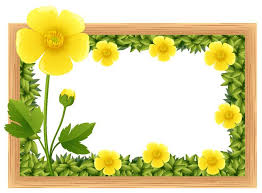 Word meaning
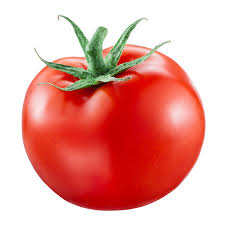 টমেটো
Tomato
শশা
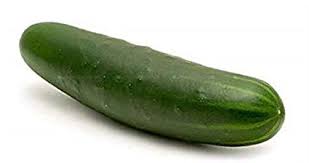 Cucumber
লেটুস পাতা
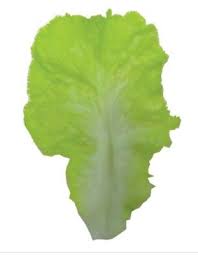 Lettuce
আনারস
Pineapple
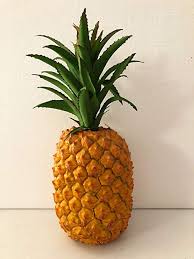 Carrots
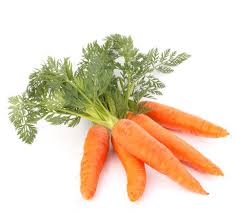 গাজর
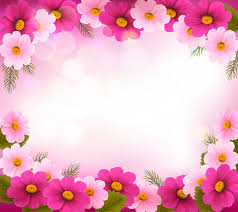 Let us see some pictures
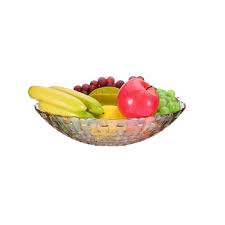 থালায় ফলমুল
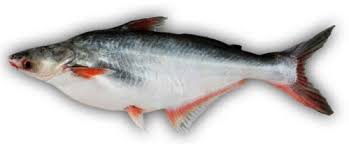 Fish
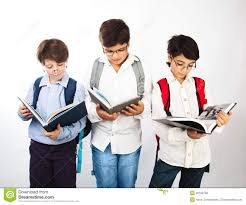 Group work
Write your note book 
Chips , Pineapple , Barger , Lettuce , Chocolate , Cucumber , Ice-cream , Tomato ,
What did you see the picture ?
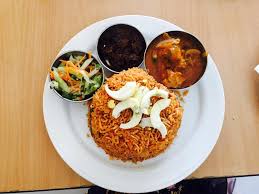 Look at the picture and say
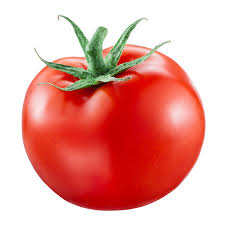 Look at the picture . Do you like it ?
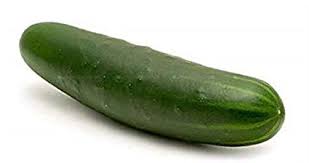 Home work
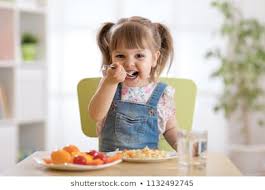 Writfoods are healthy food ? 
Chips , Tomato , Chocolate , Pineapple , Barger , Lettuce , Ice-cream , Cucumber.
e your note book .Which
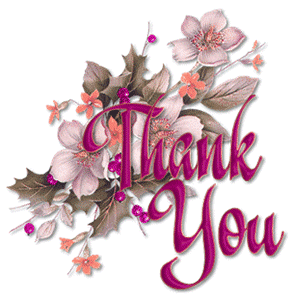